МАТЕМАТИКА9. РАЗРЕД
НАСТАВНИК: ДАЈАНА ОСТОЈИЋ
ЈУ ОШ „МАЈКА КНЕЖОПОЉКА“
кнежица
ЗАПРЕМИНА ПИРАМИДЕ
- ЧАС УТВРЂИВАЊА -
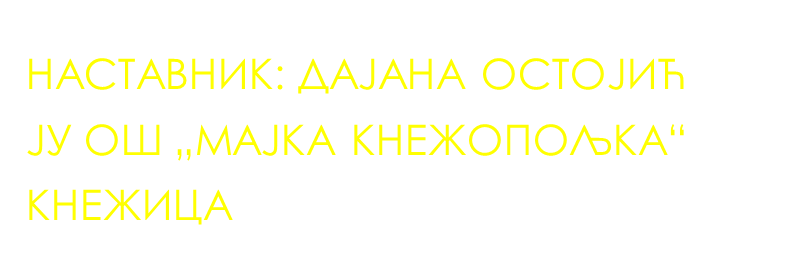 ЗАПРЕМИНА ПИРАМИДЕ
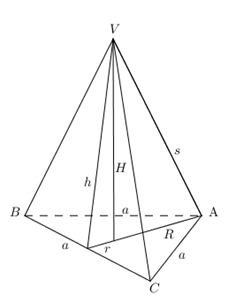 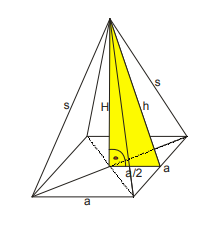 a= 14 cm
H= 24 cm
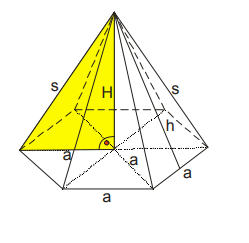 s= 7 cm
За домаћу задаћу запишите у свеску само текст задатака рађених на часу. Покушајте да их урадите сами, без поновног гледања. Након што завршите, провјерите поступак и рјешење.